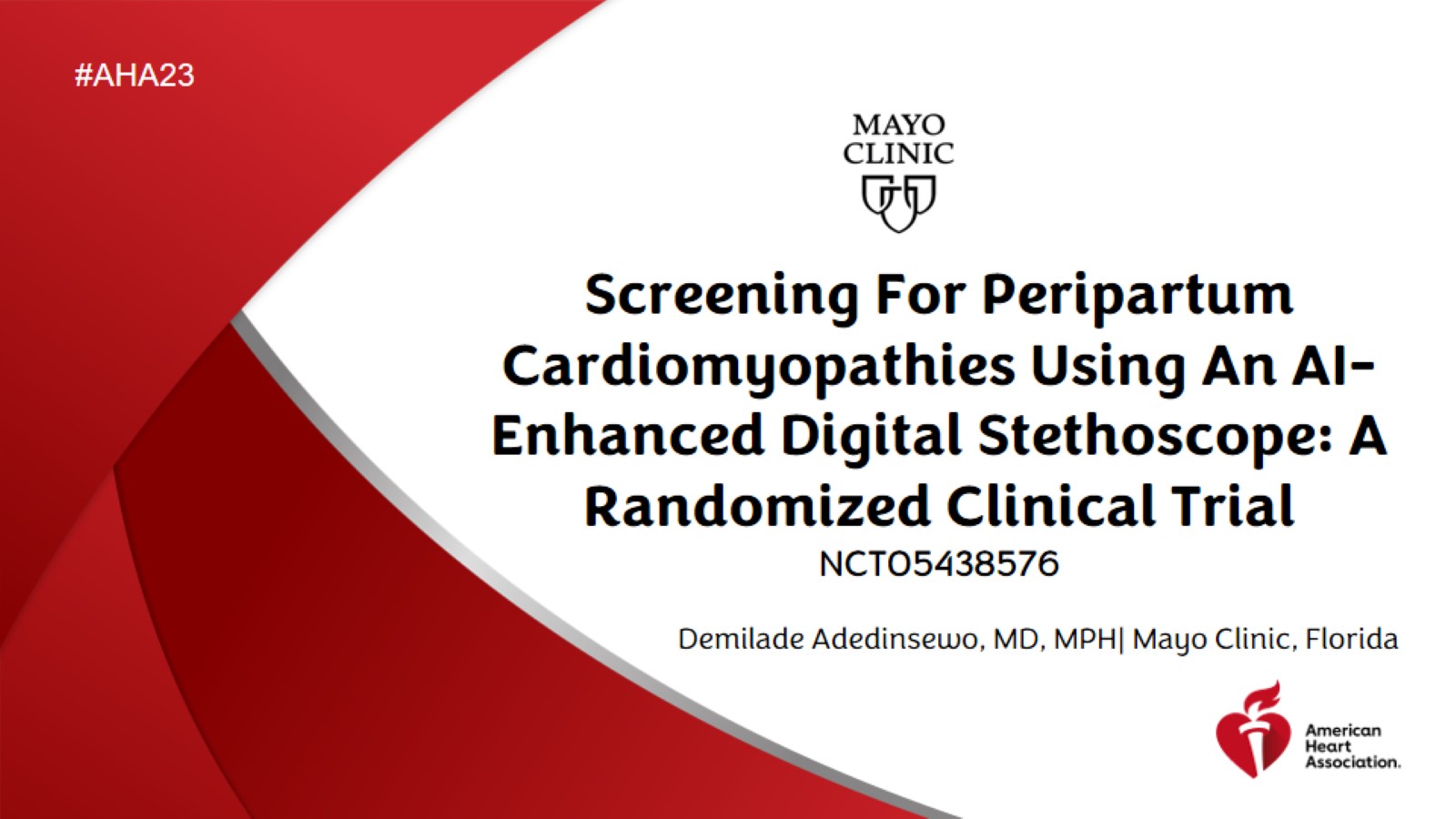 Screening For Peripartum Cardiomyopathies Using An AI-Enhanced Digital Stethoscope: A Randomized Clinical TrialNCT05438576
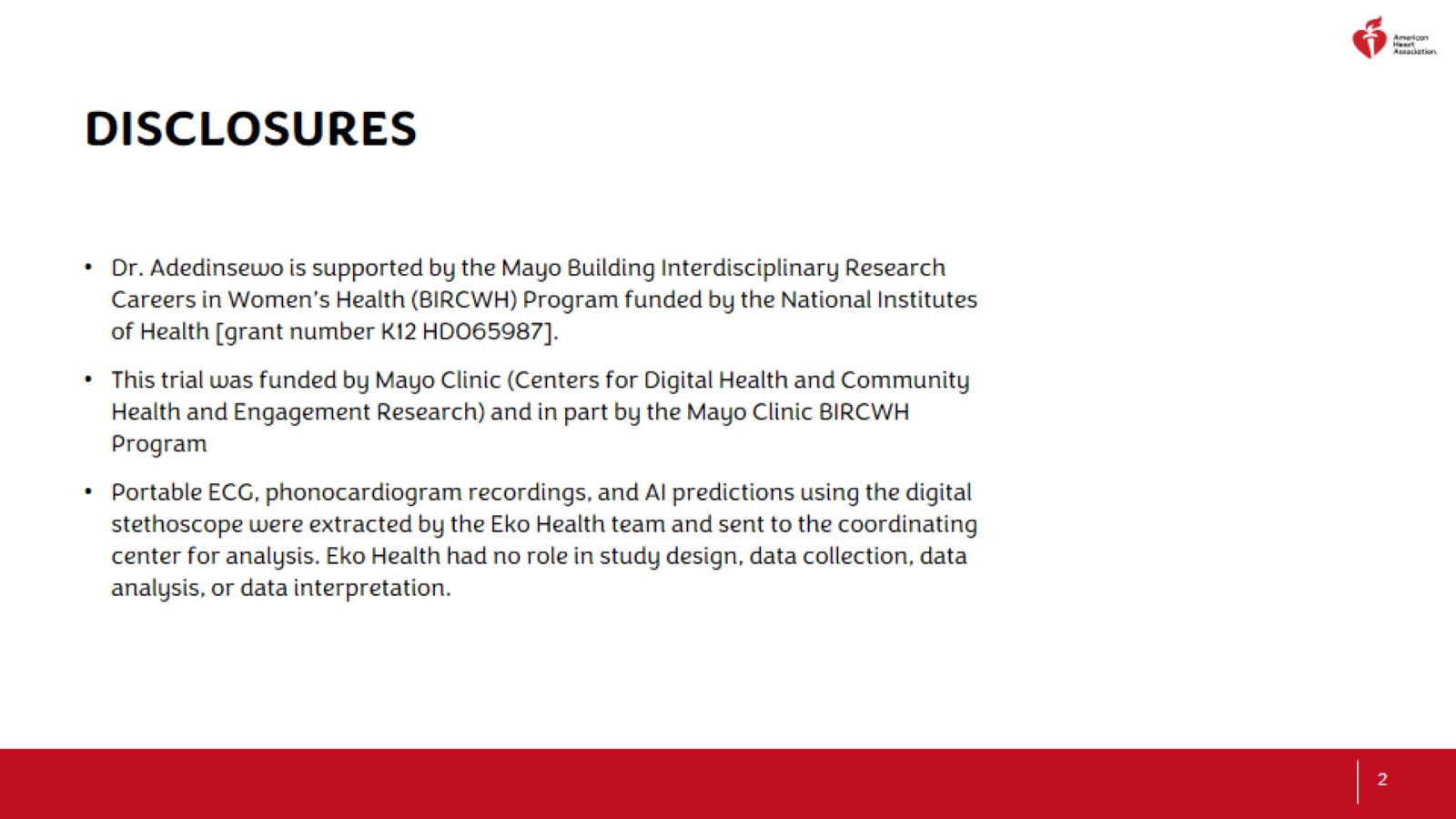 DISCLOSURES
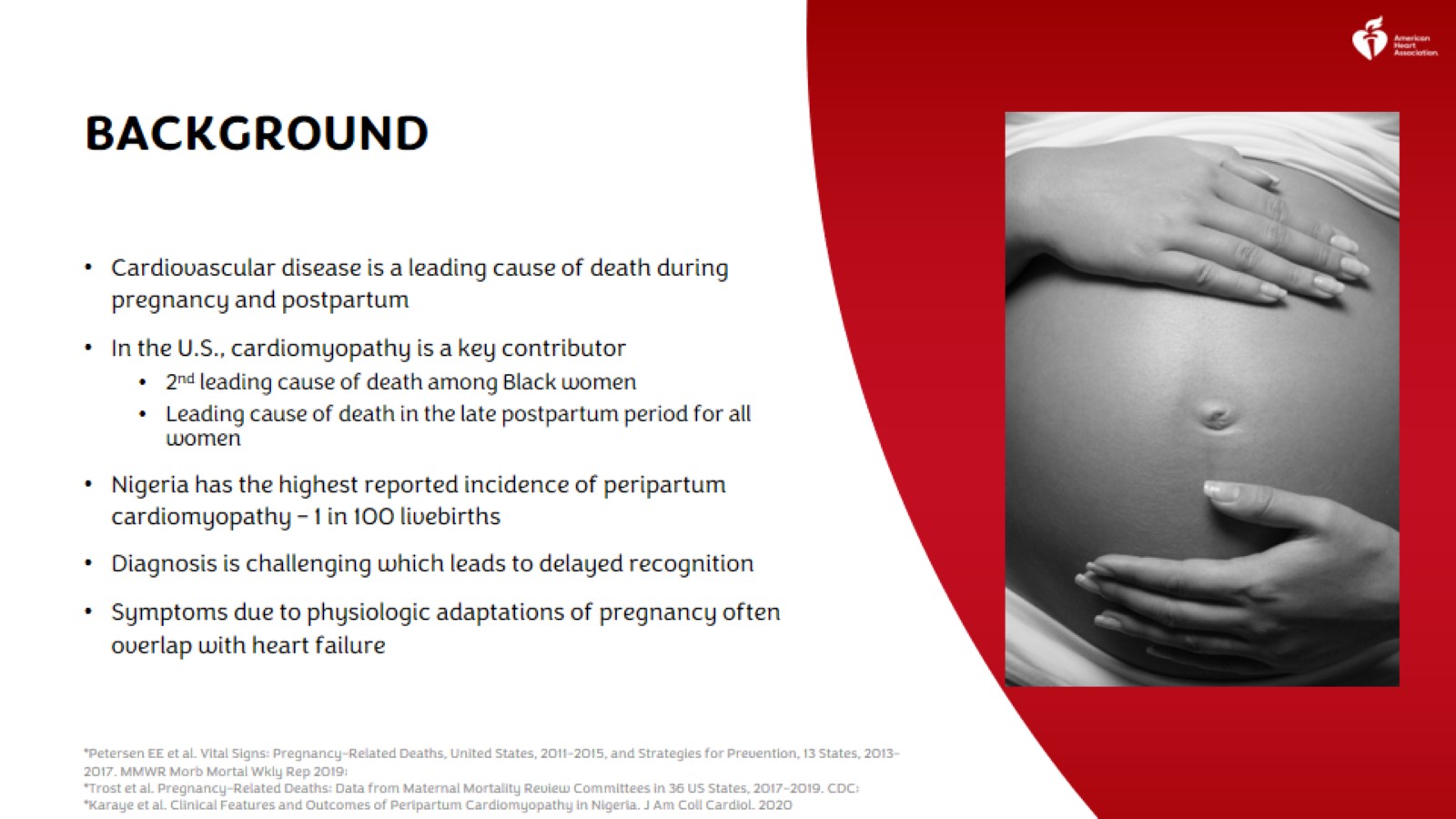 BACKGROUND
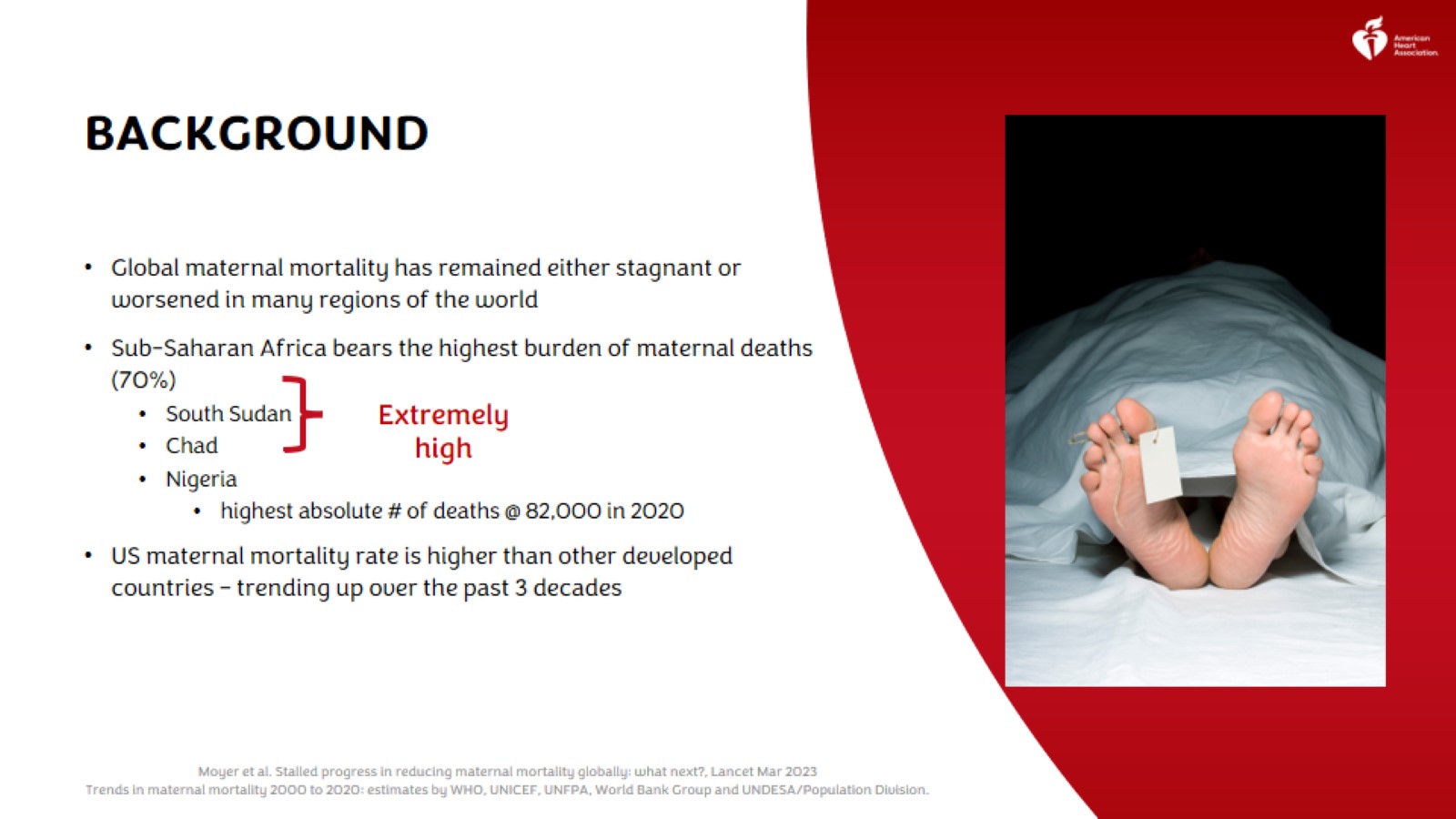 BACKGROUND
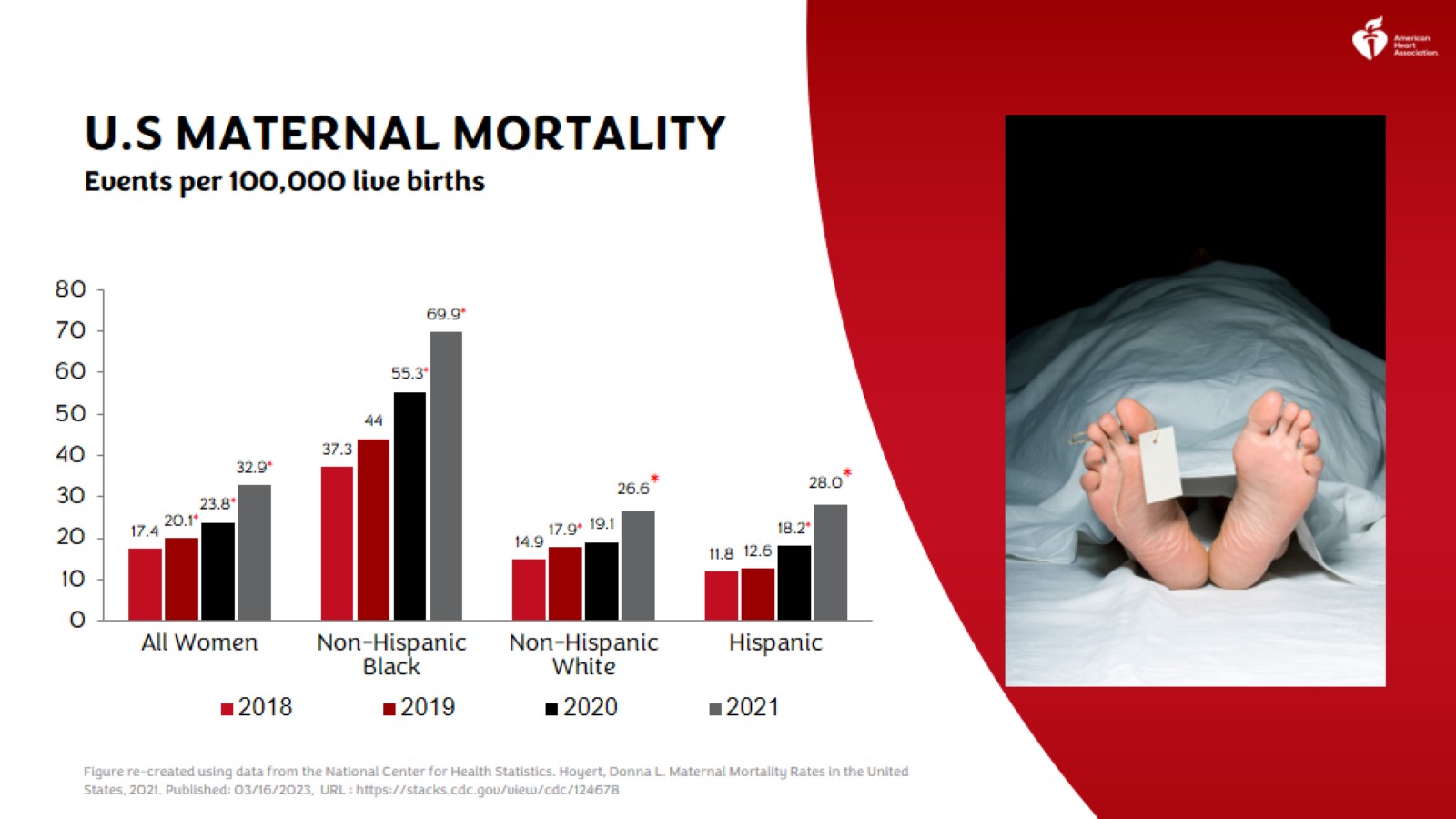 U.S Maternal mortalityEvents per 100,000 live births
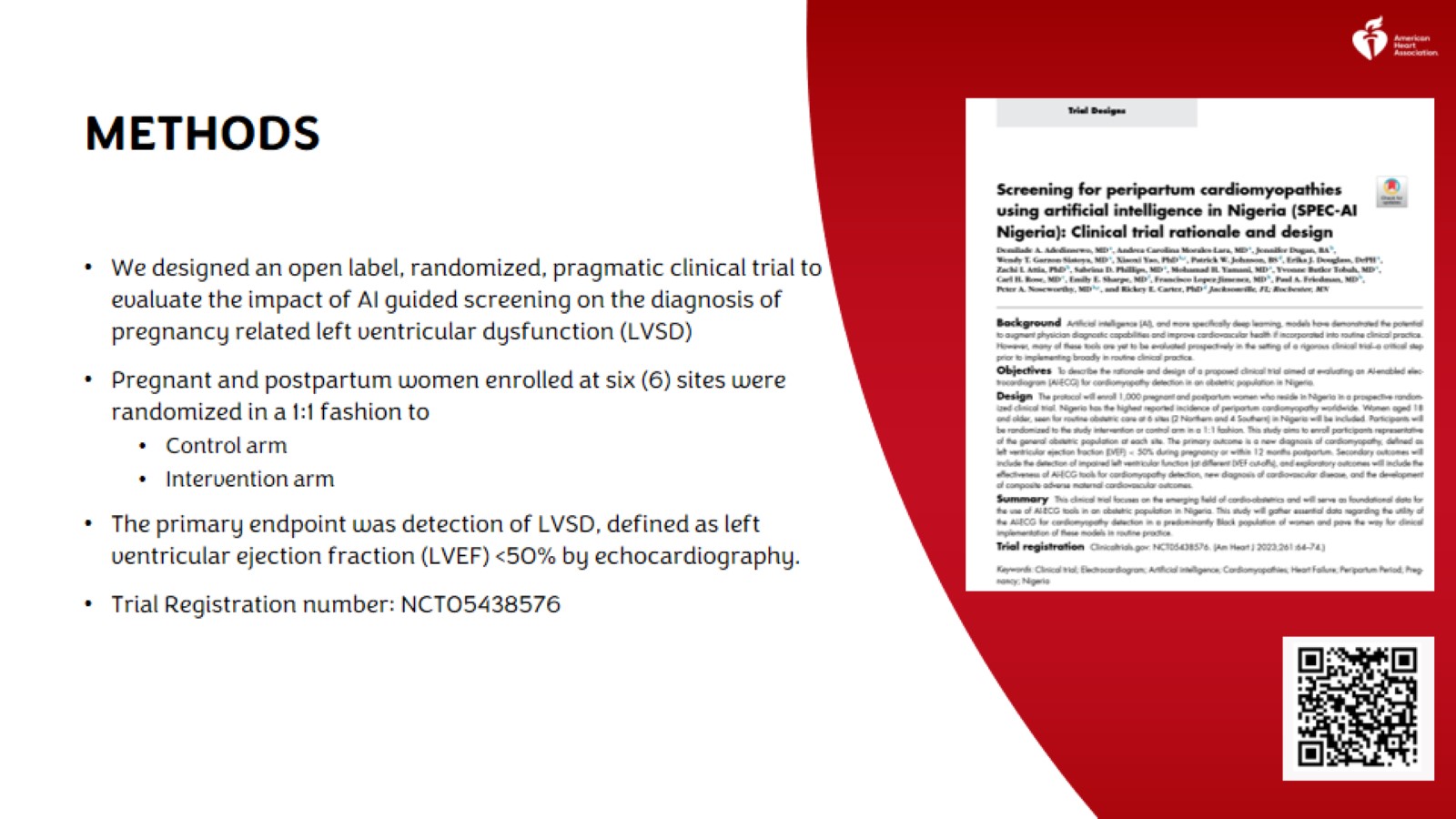 methods
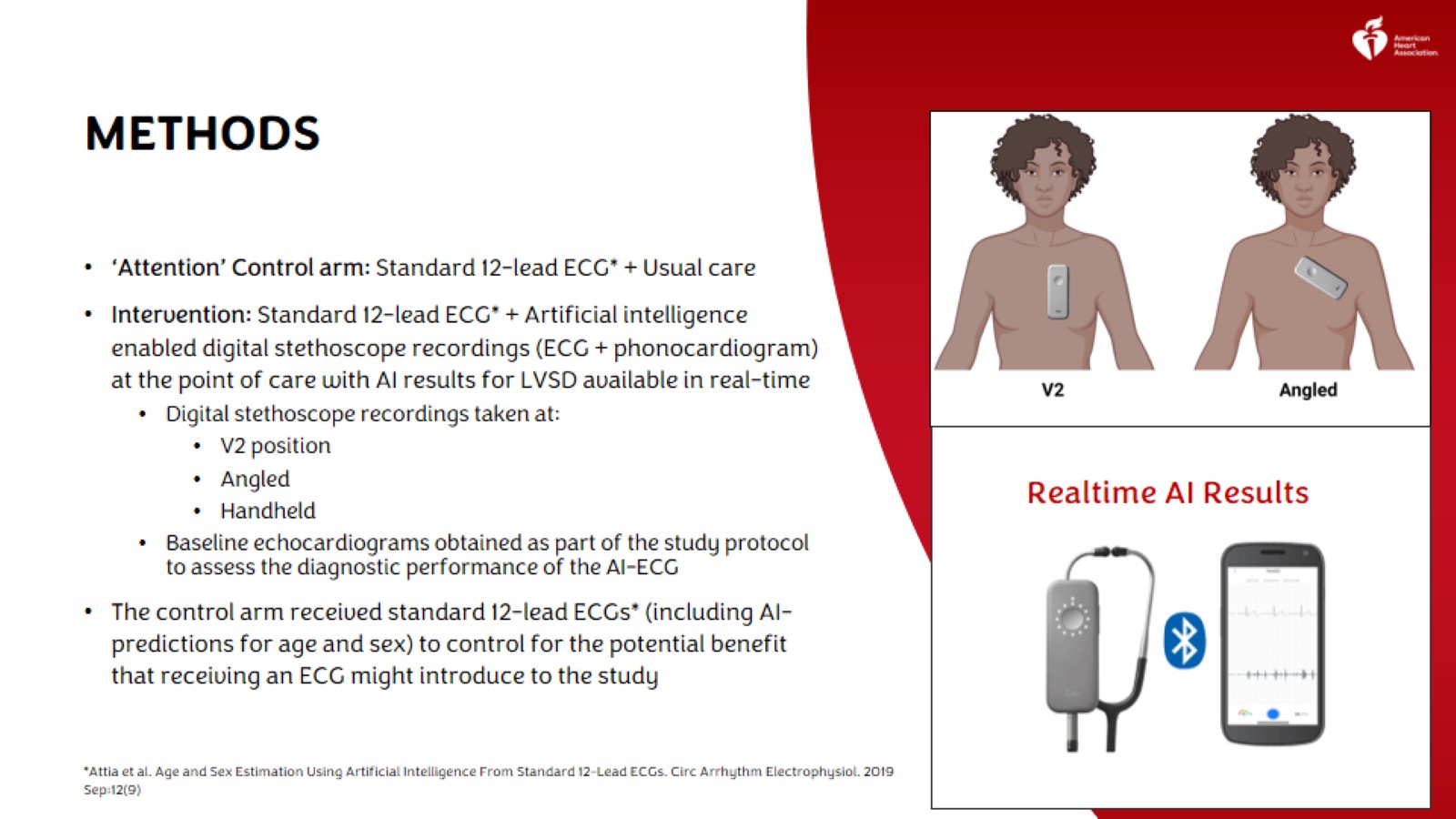 methods
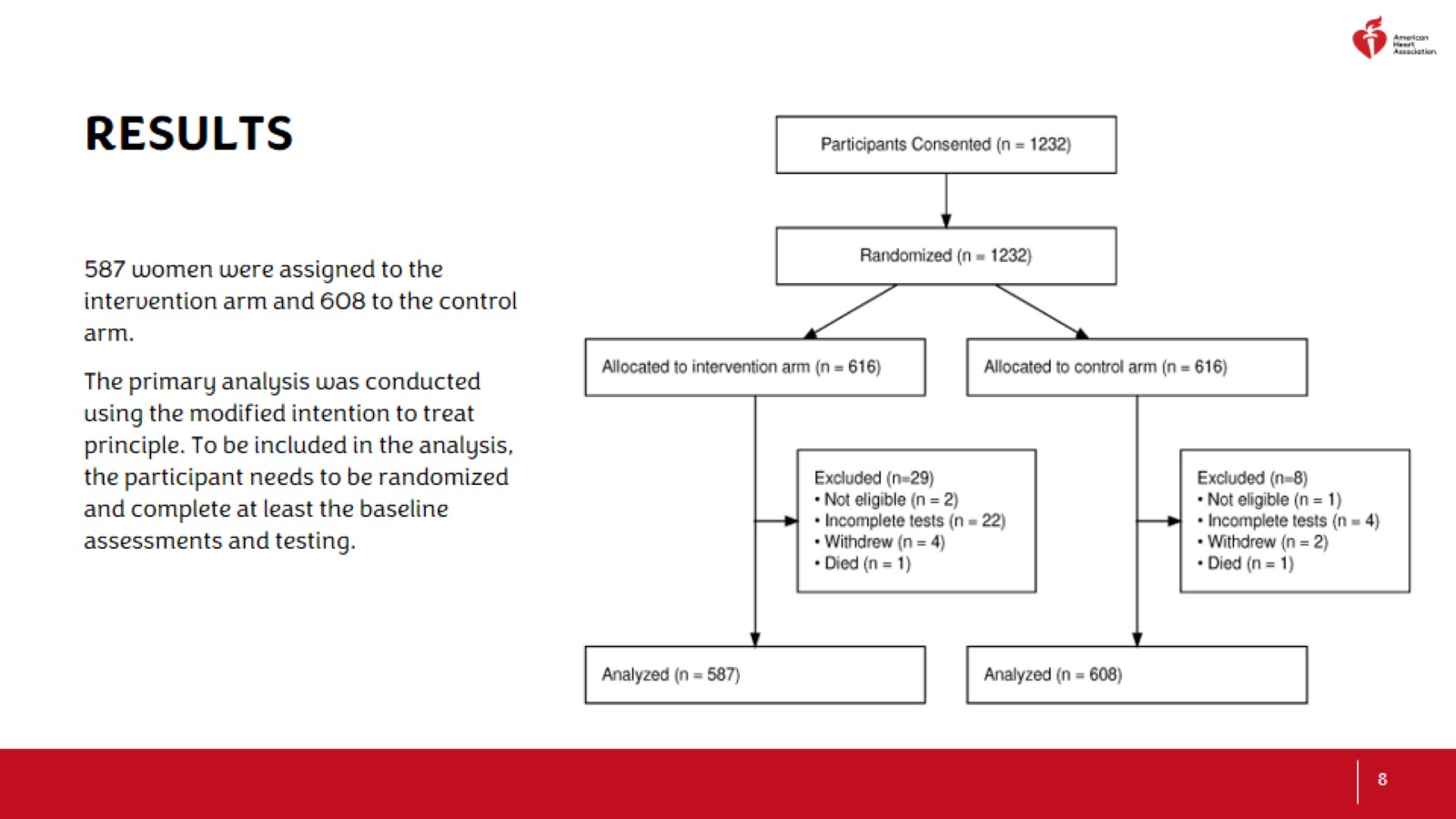 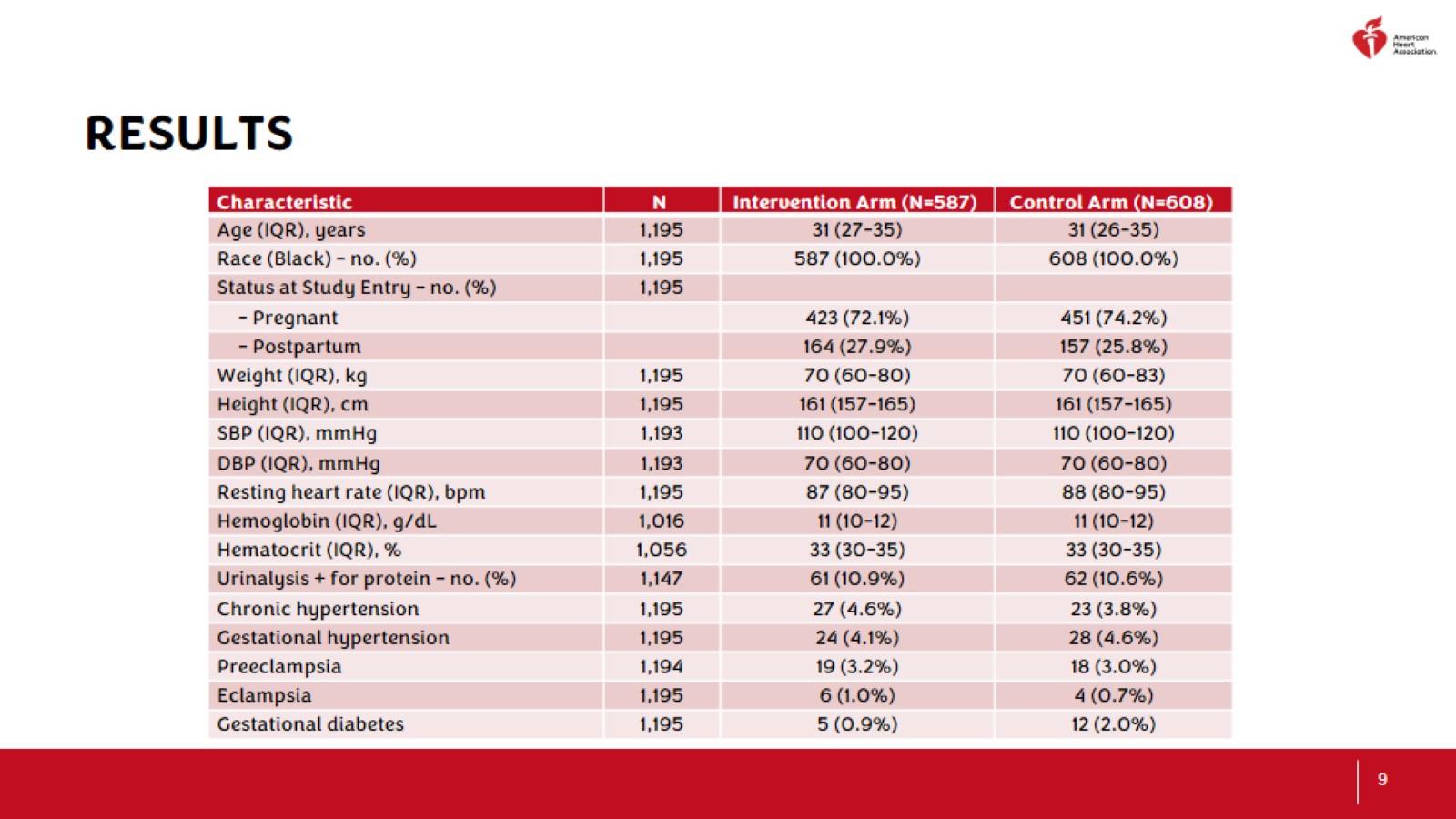 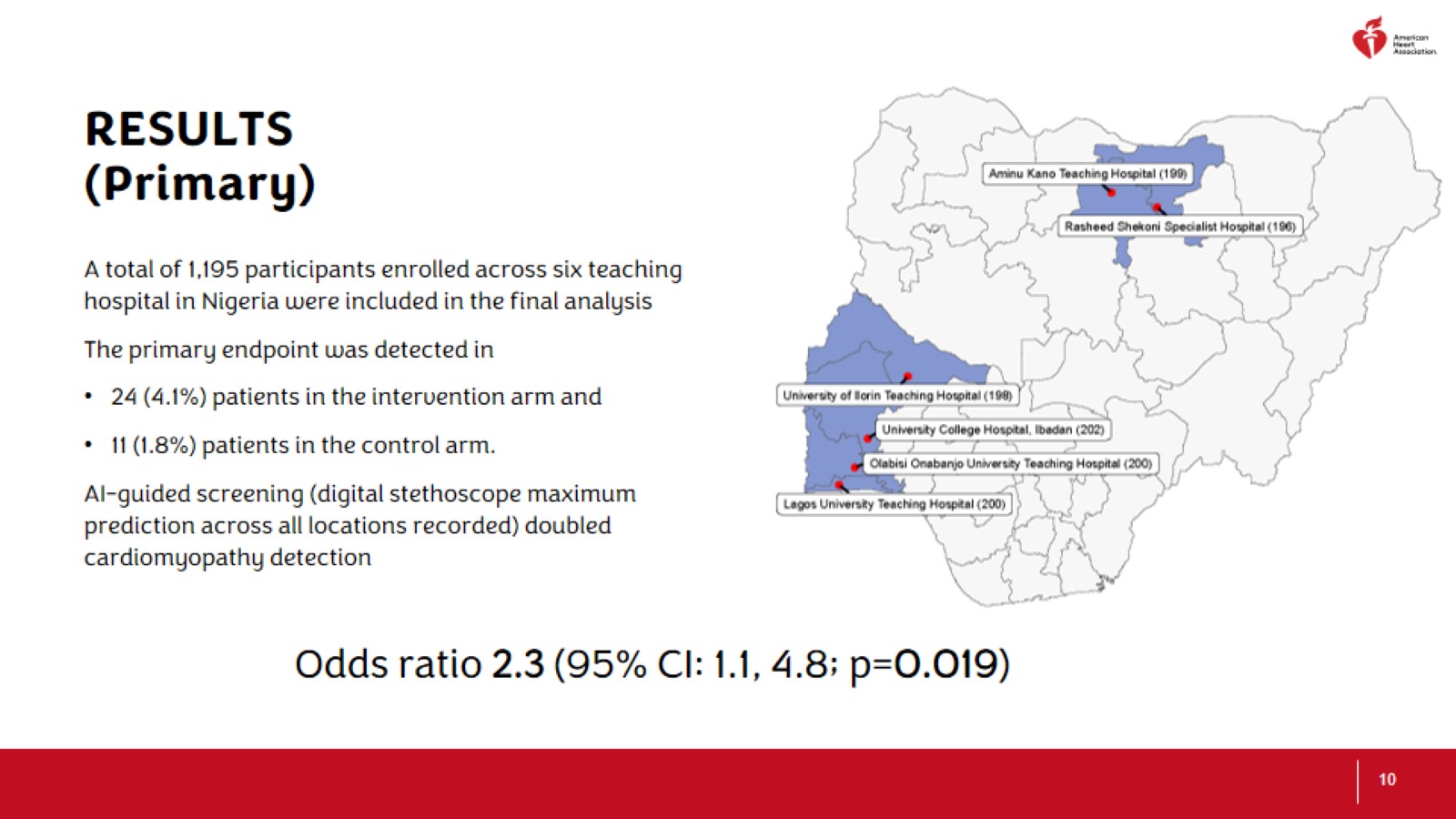 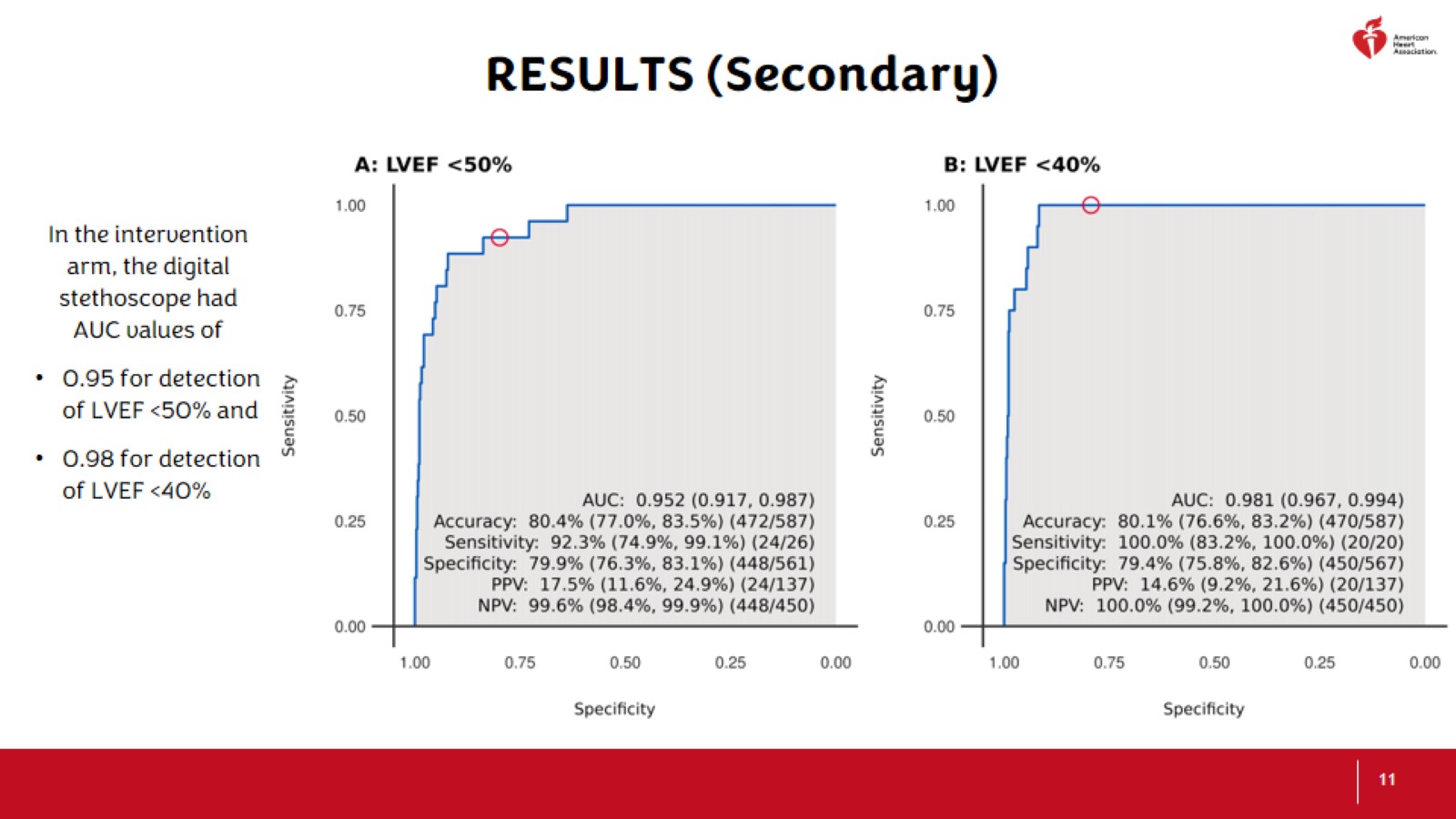 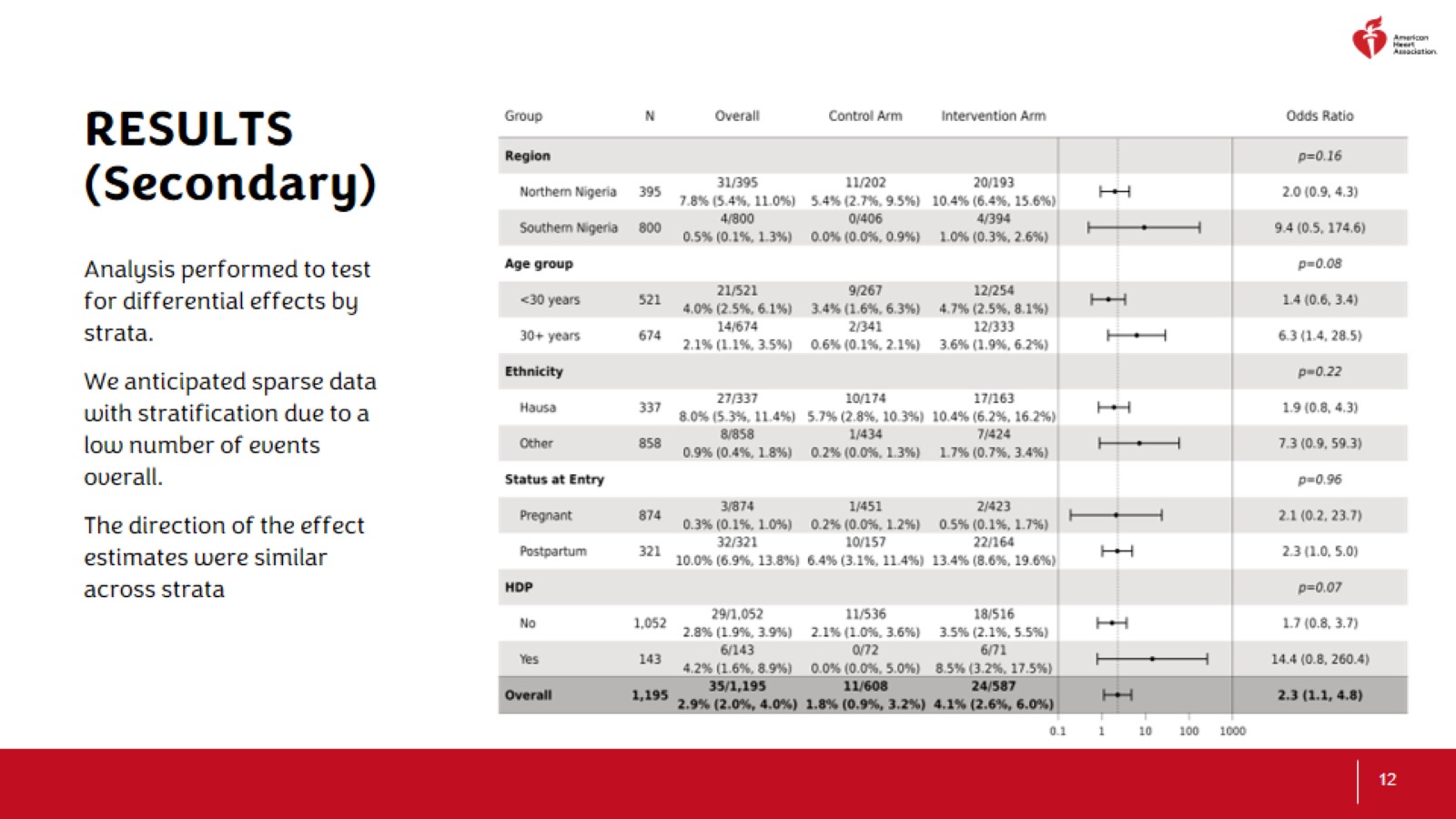 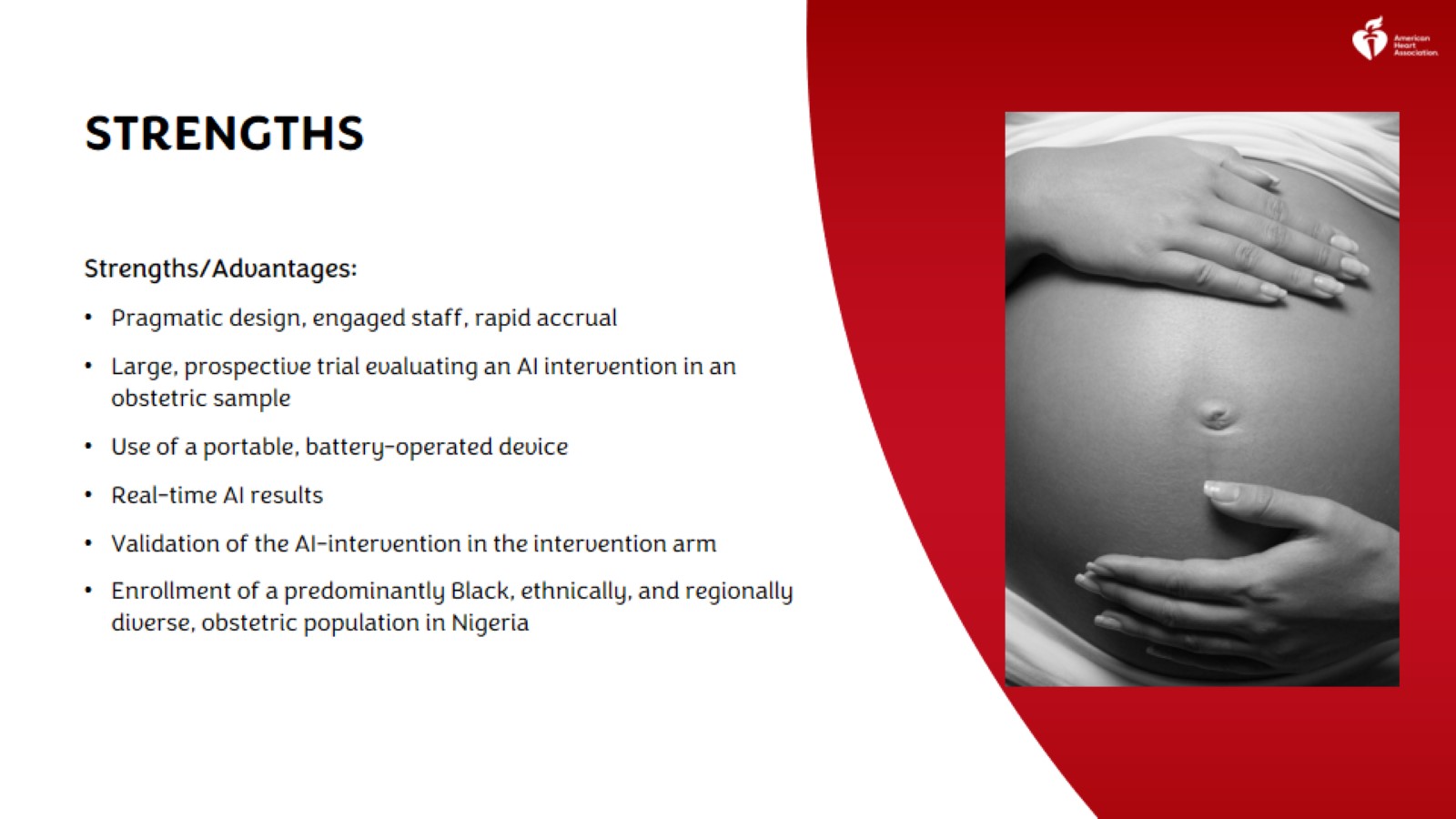 STRENGTHS
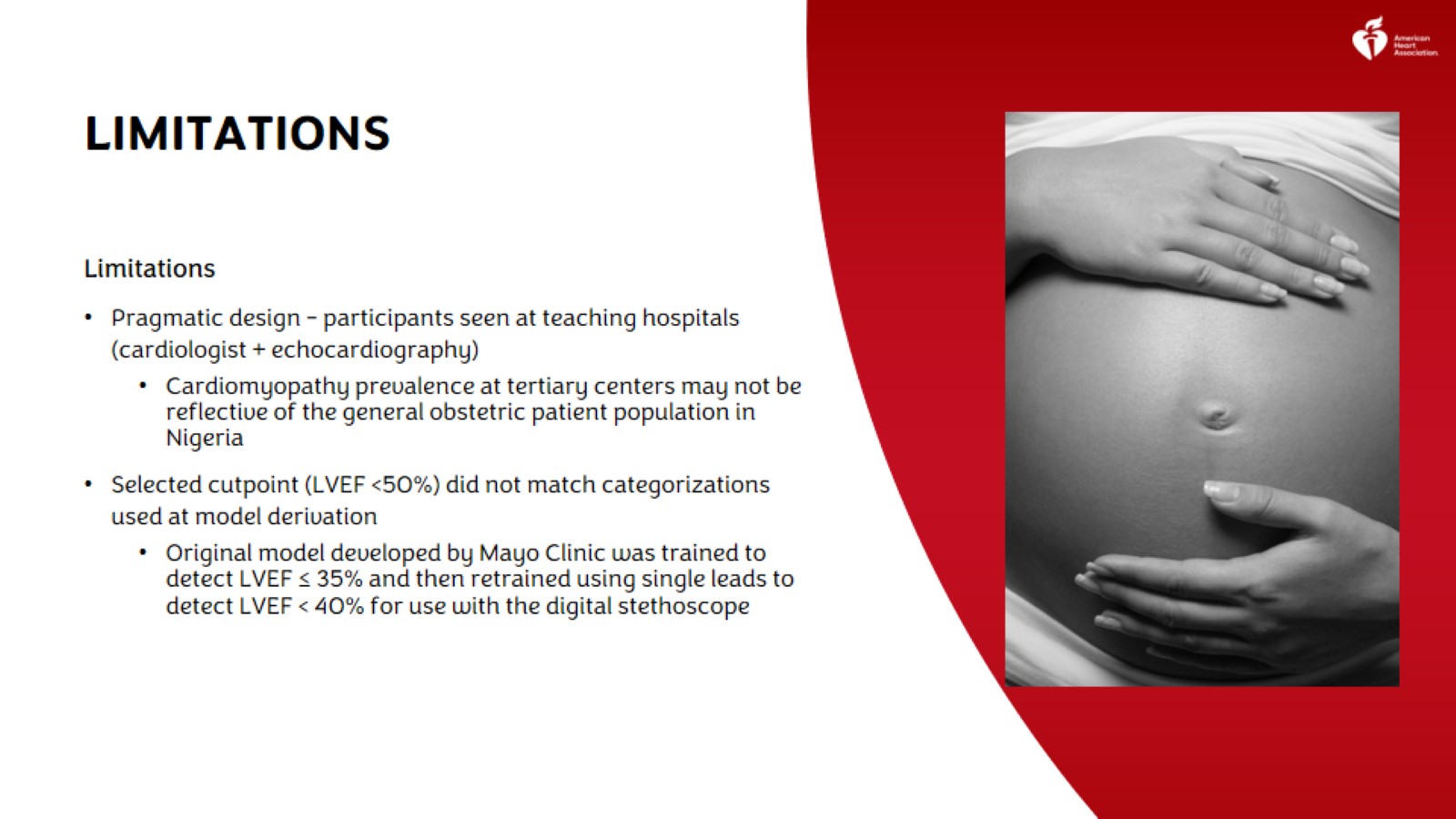 LIMITATIONS
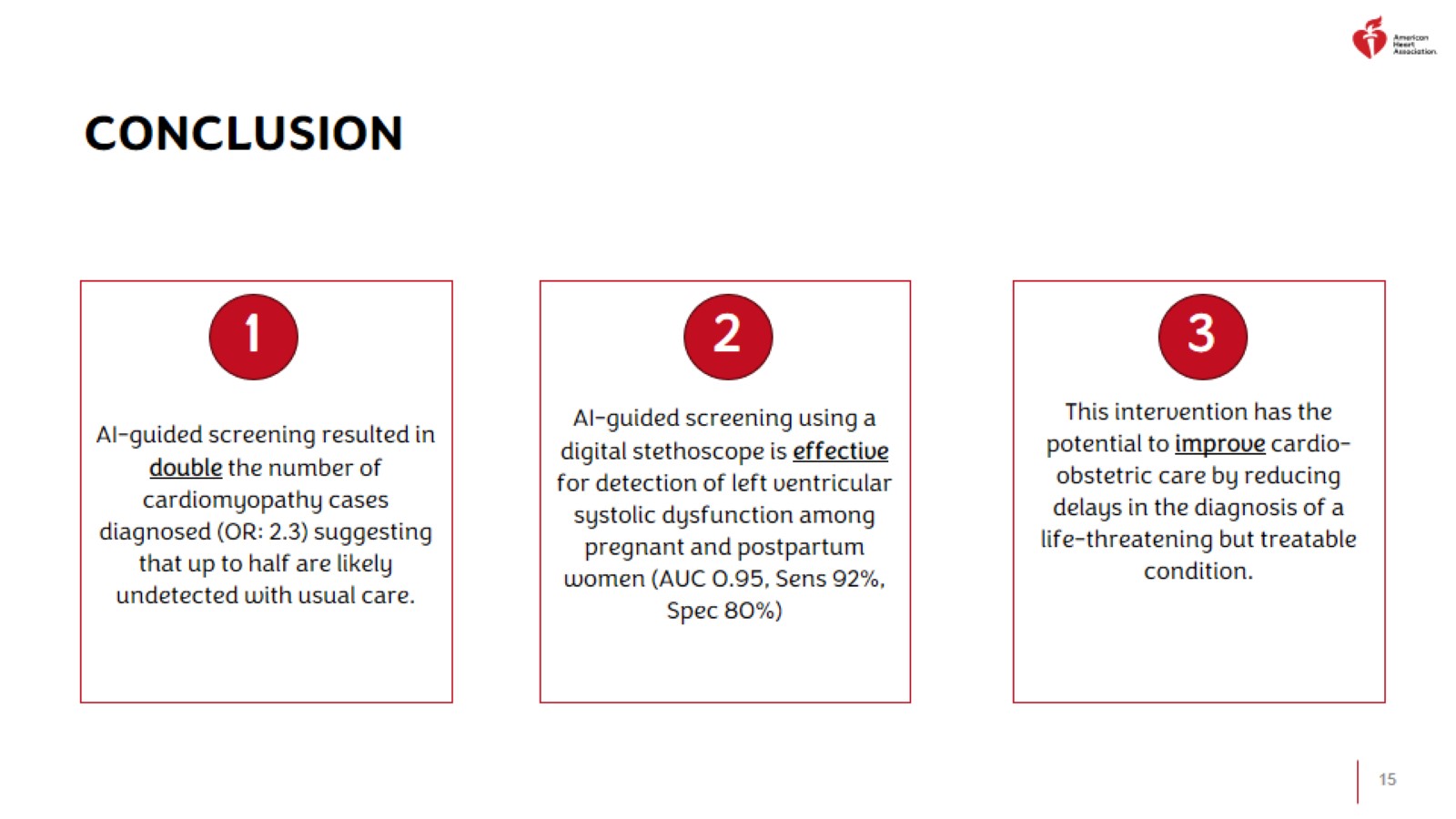 conclusion
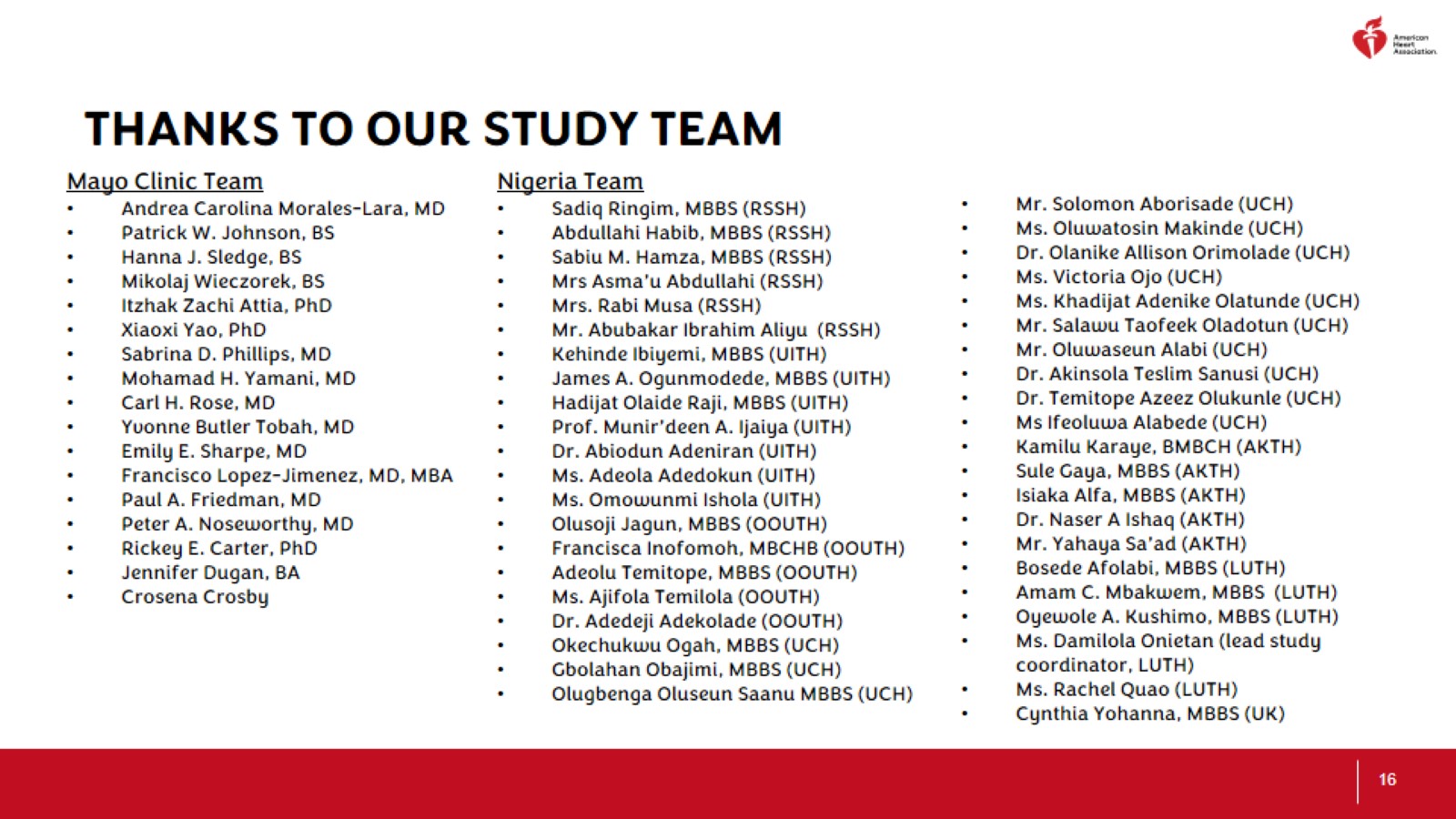 Thanks to our Study team
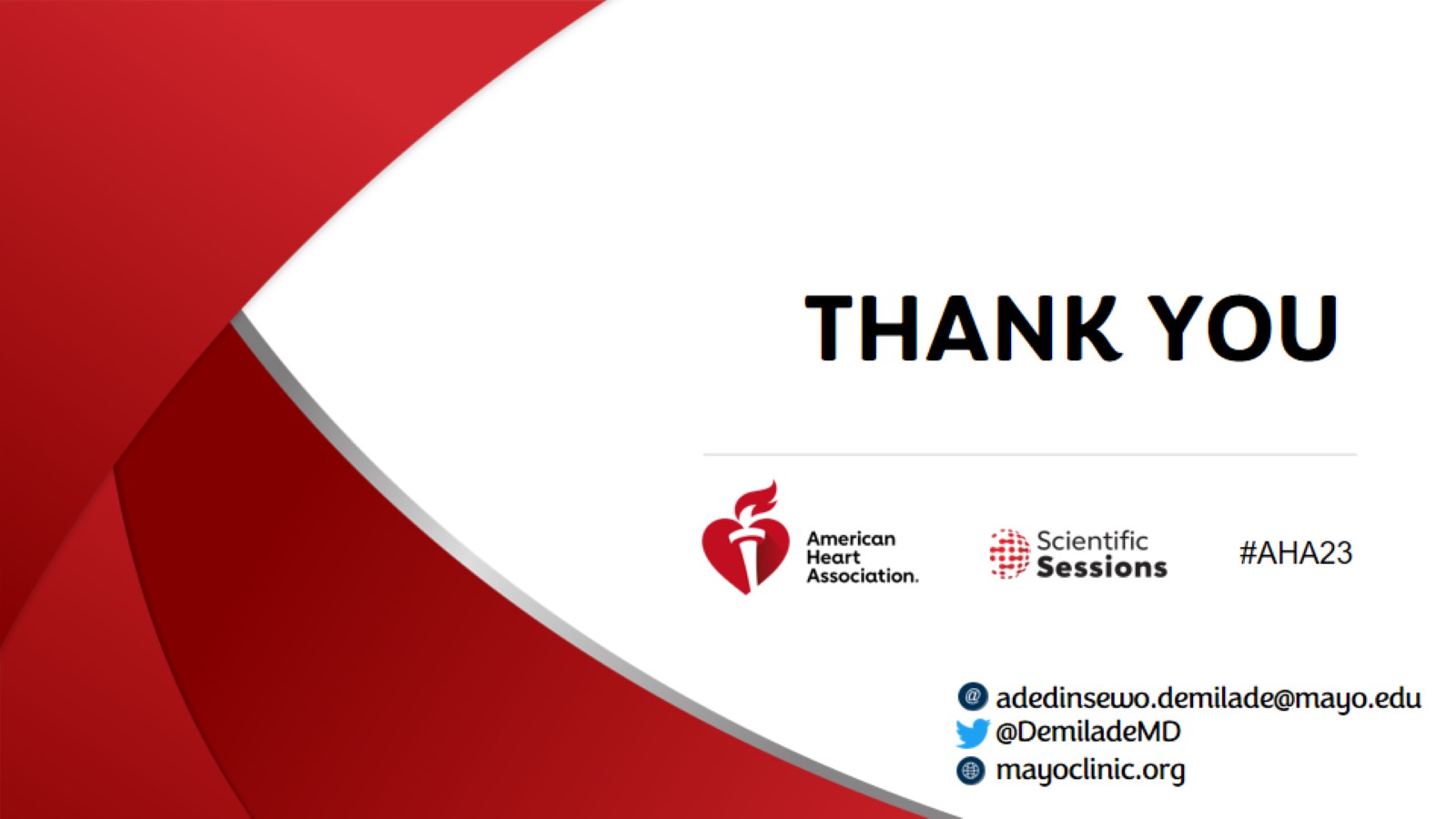 THANK YOU
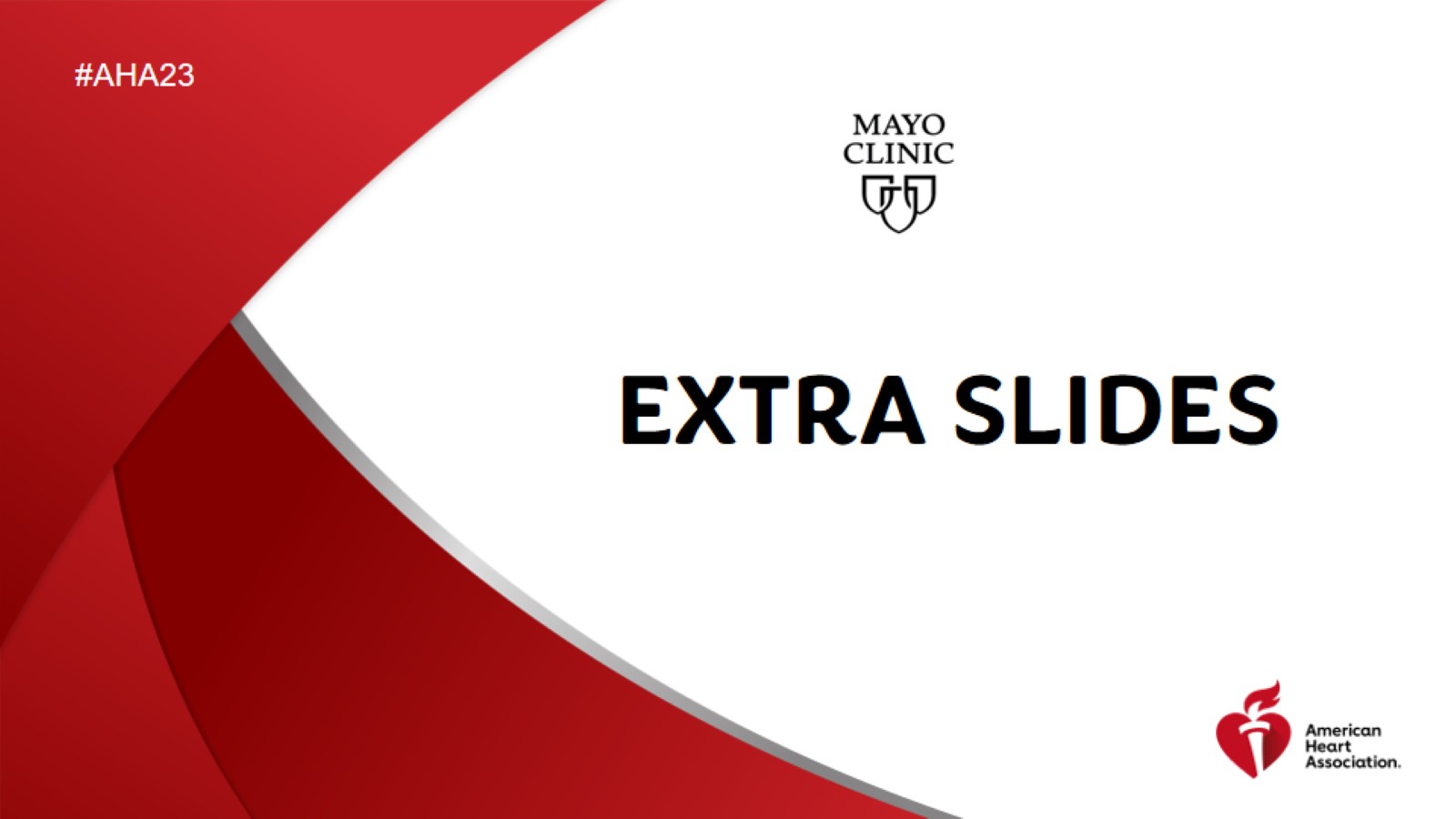 EXTRA SLIDES
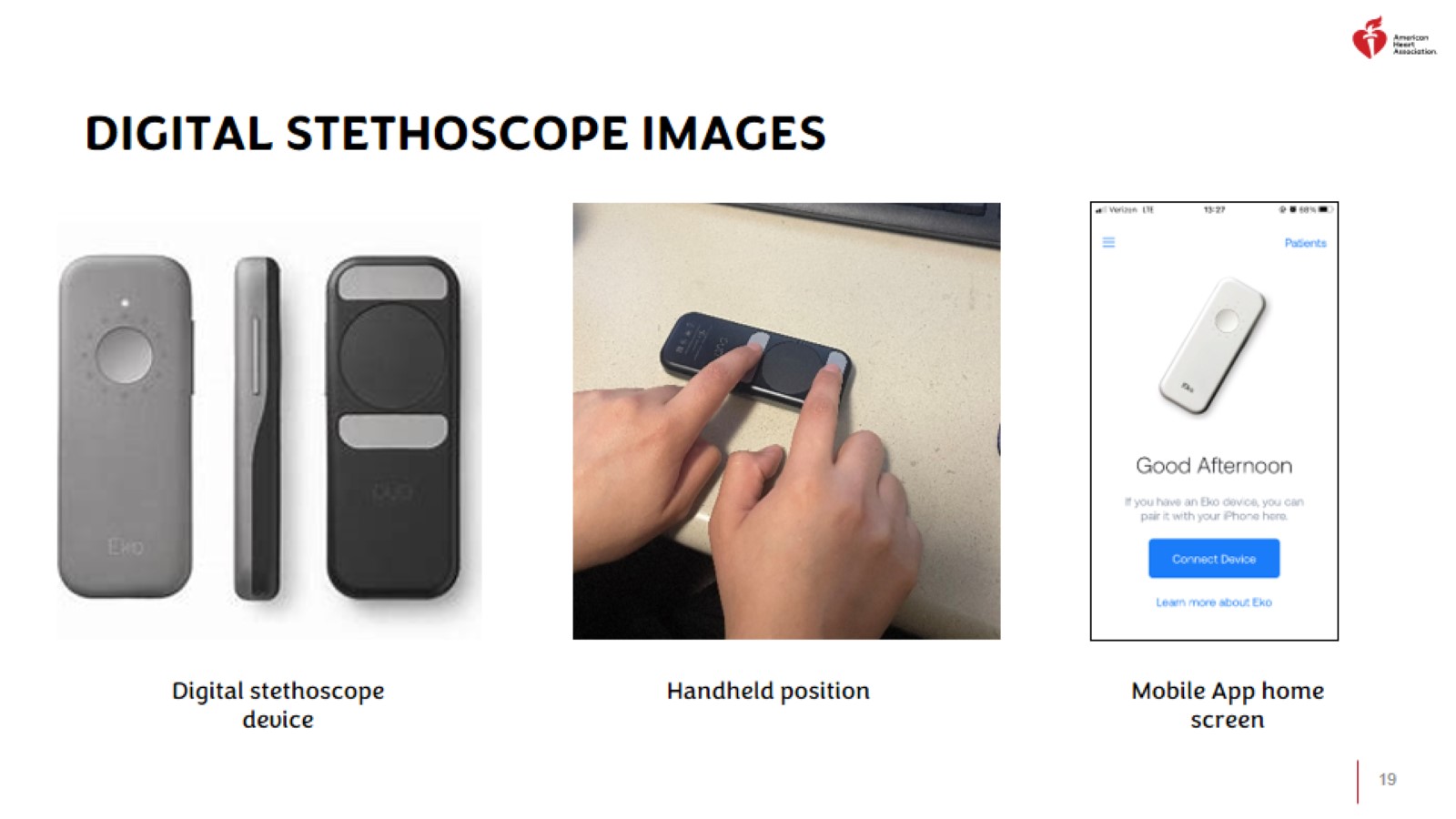 Digital stethoscope images
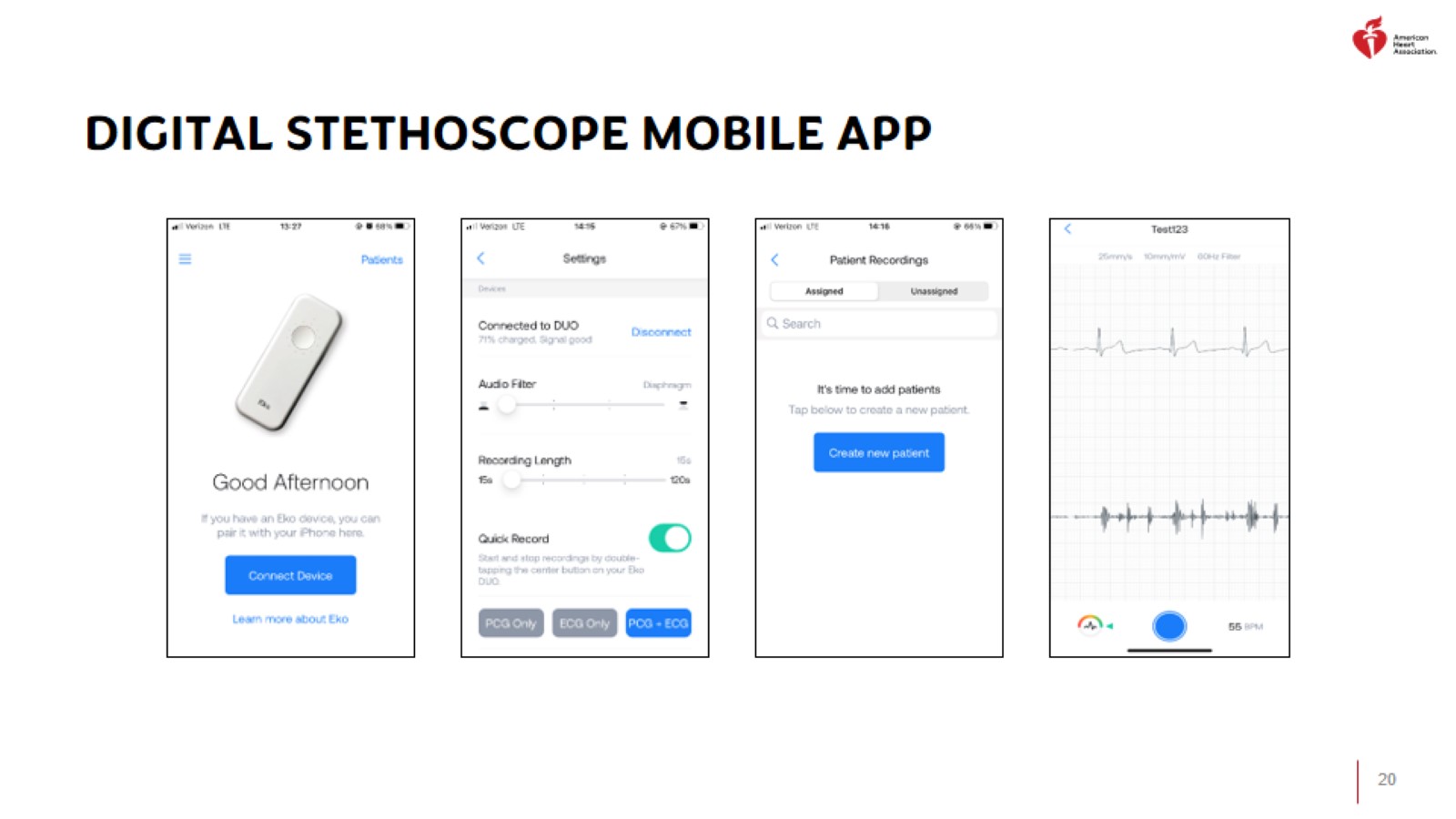 Digital stethoscope mobile app
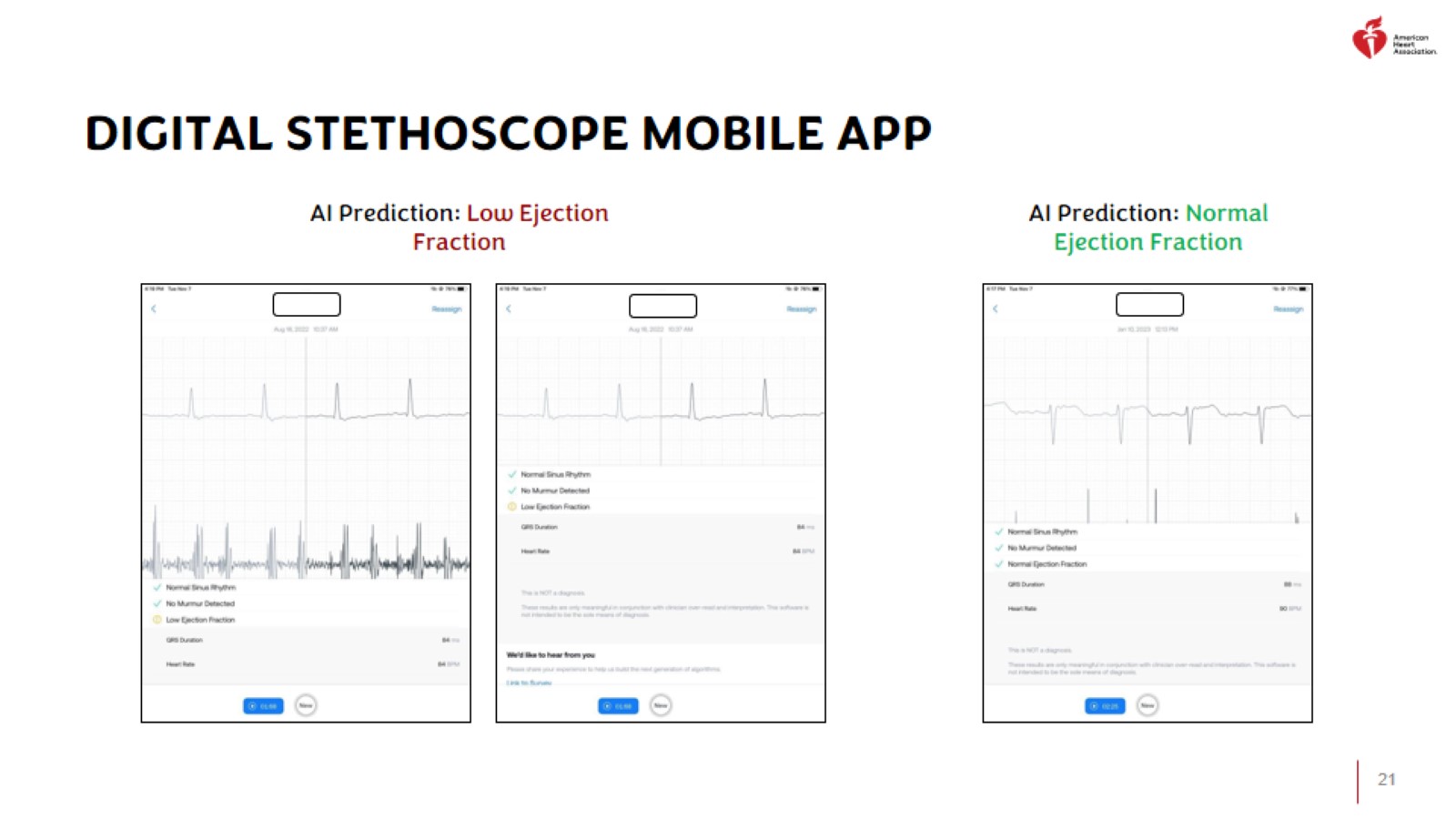 Digital stethoscope mobile app
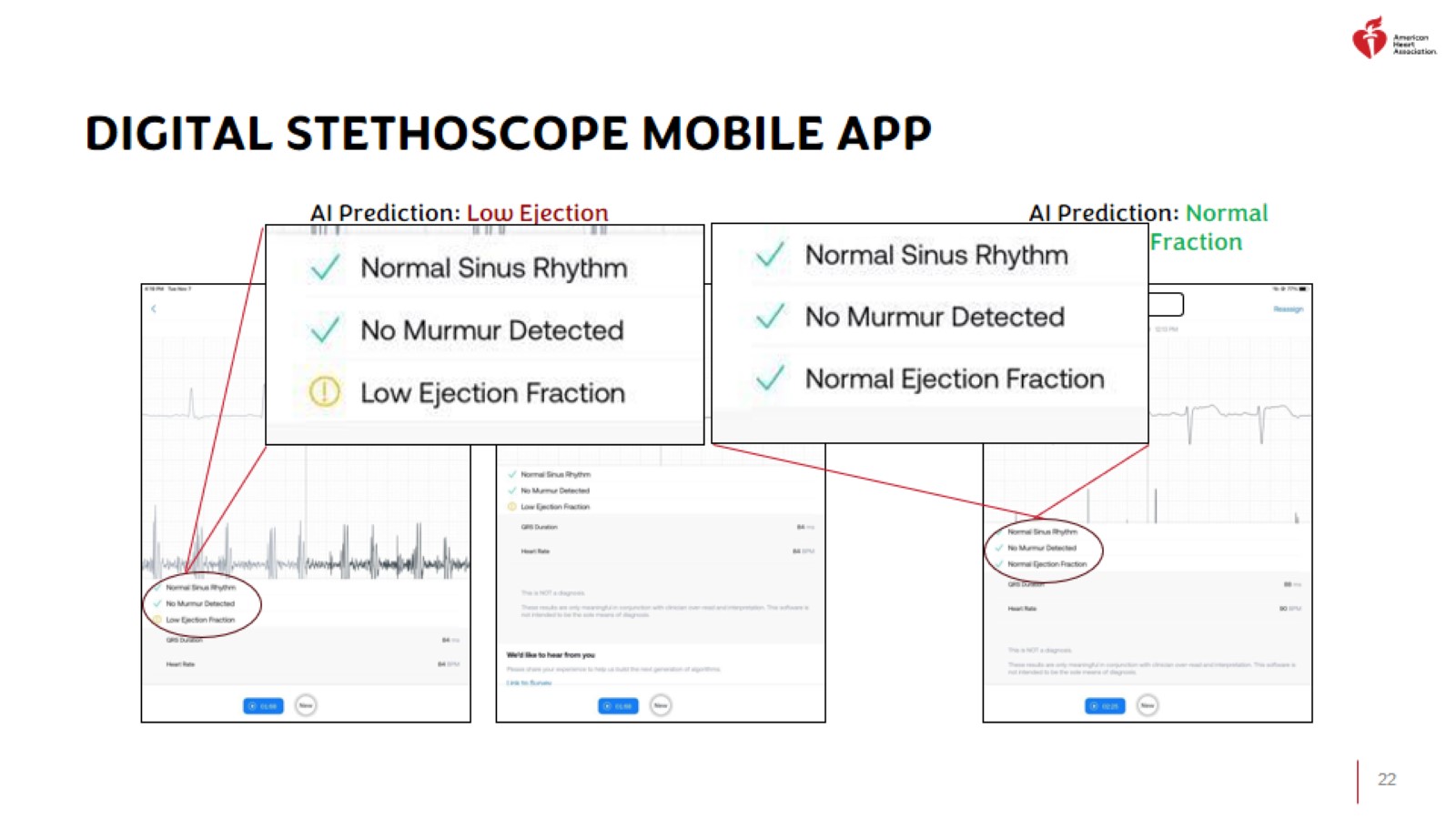 Digital stethoscope mobile app
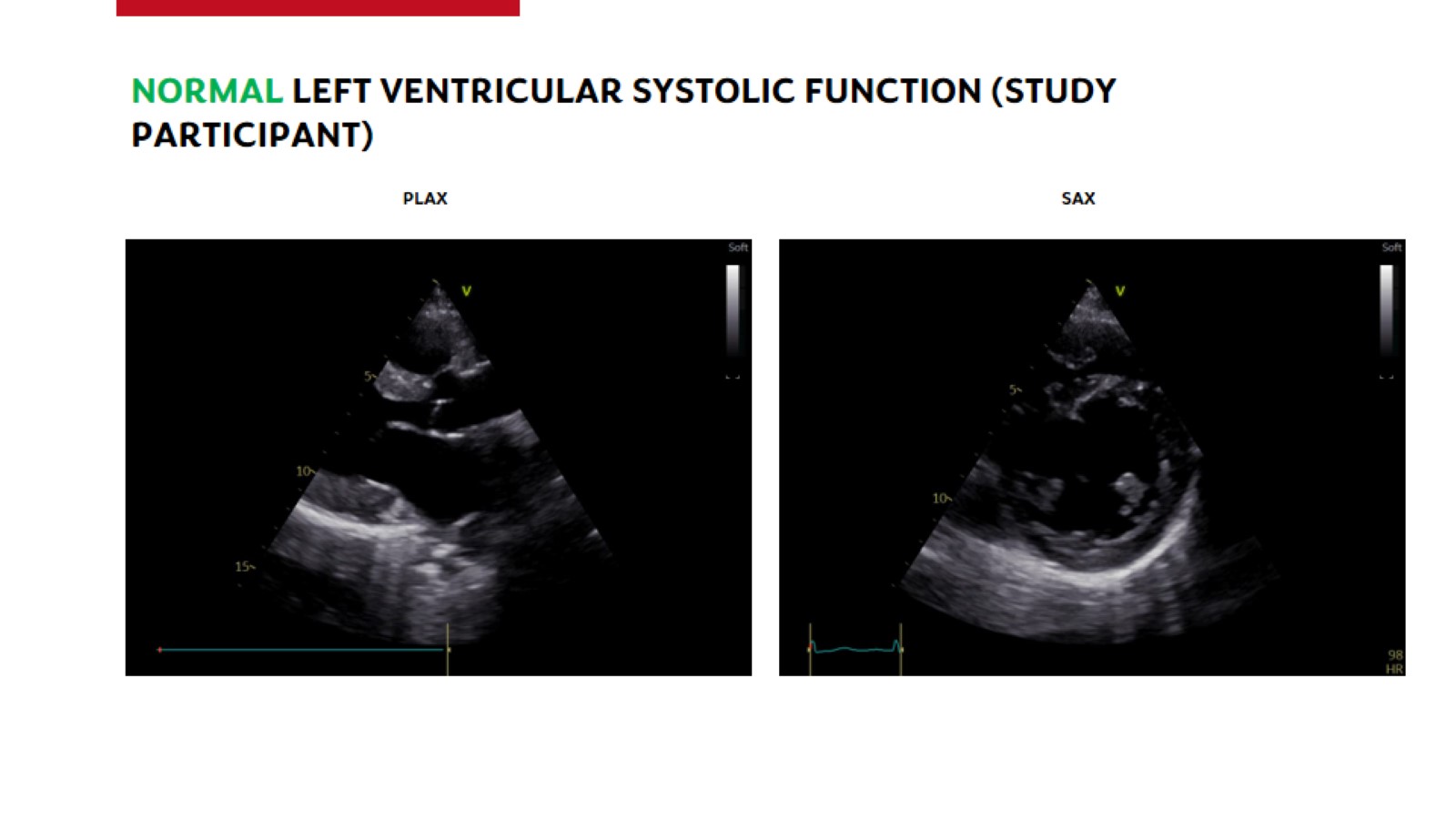 Normal Left ventricular systolic function (STUDY PARTICIPANT)
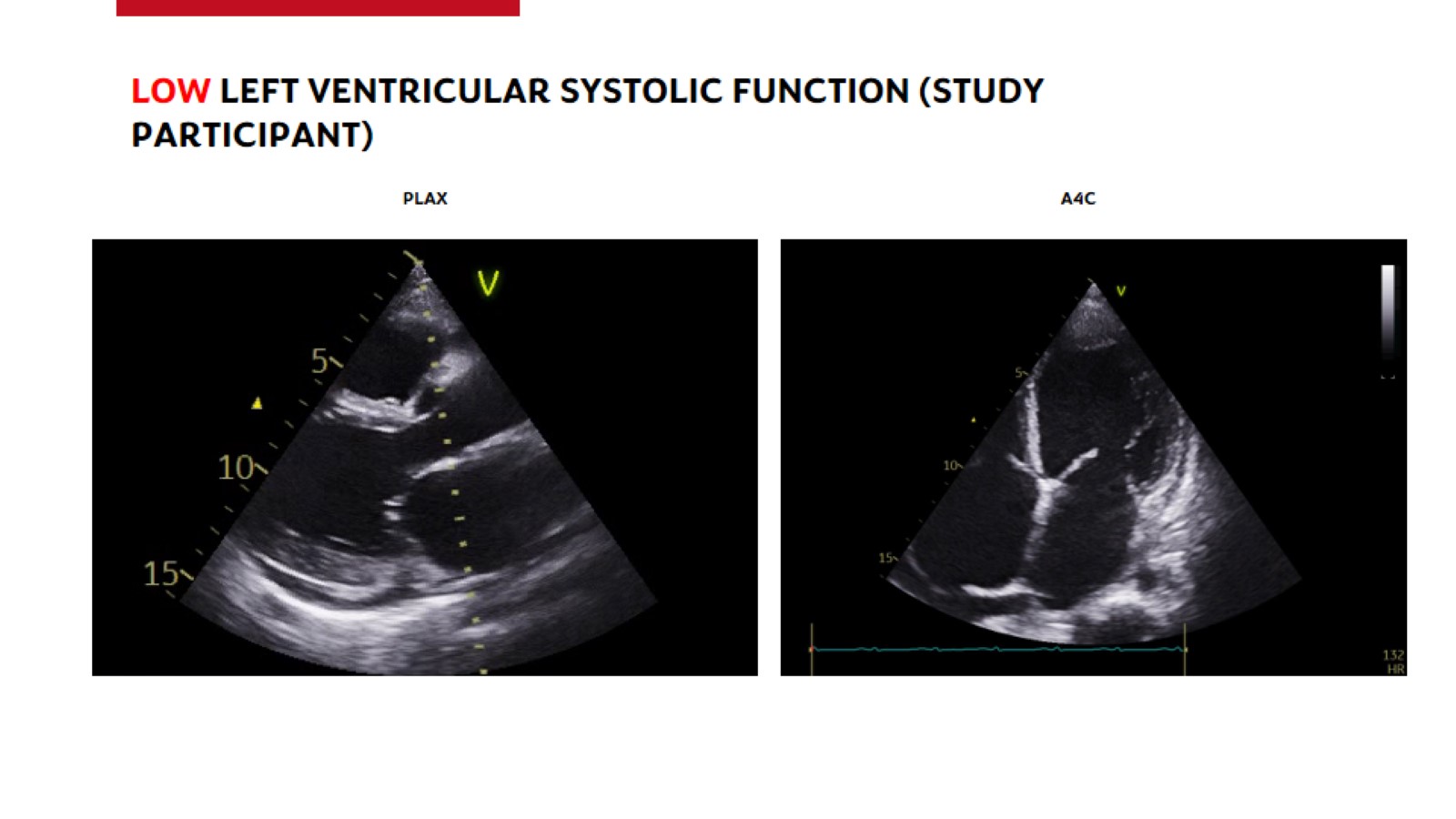 low Left ventricular systolic function (STUDY PARTICIPANT)